Общество
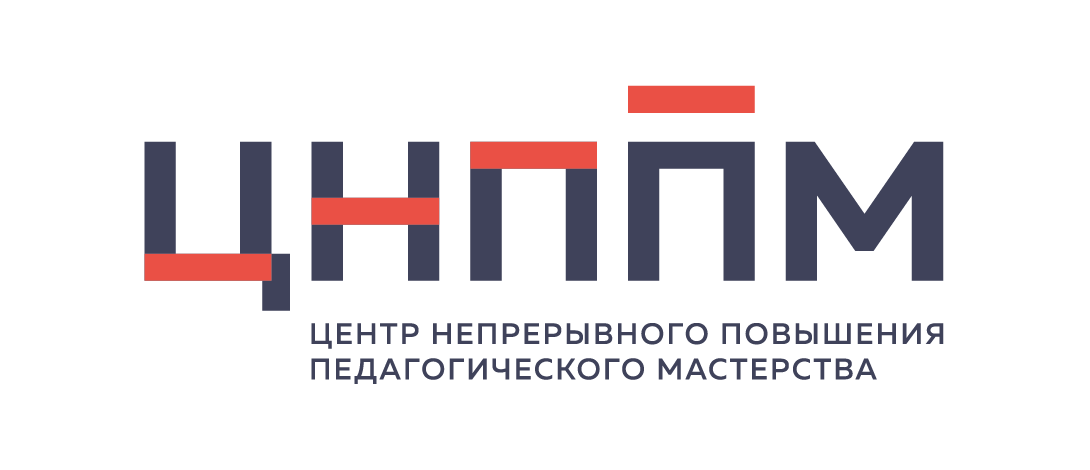 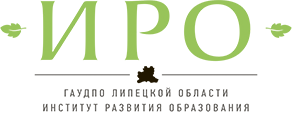 Заголовок
ФИО,
регалии
Текст
2
Текст
3
Текст
4
Текст
5
6